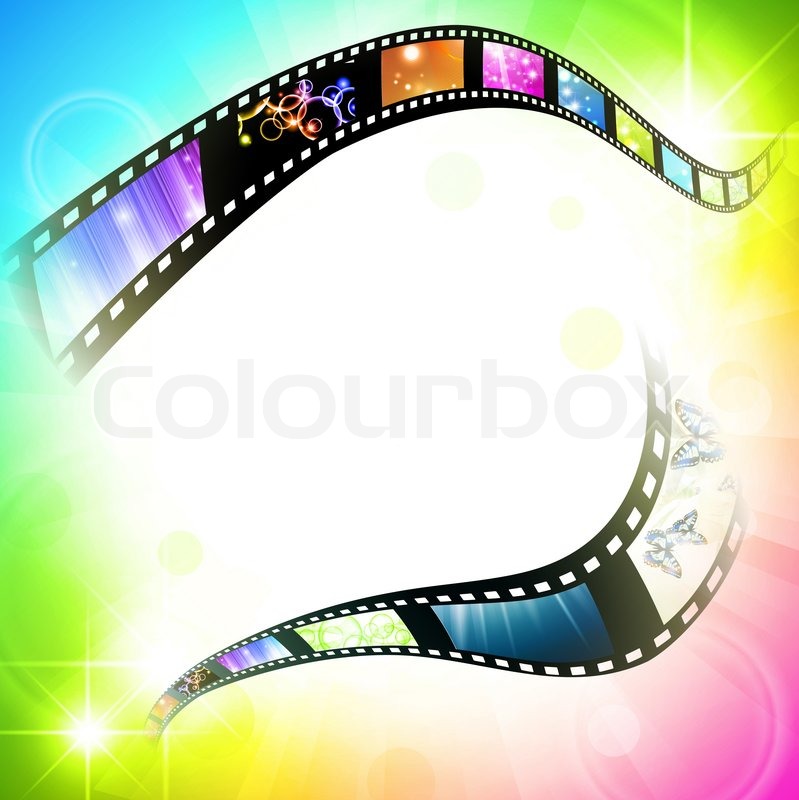 Муниципальное  дошкольное 
образовательное автономное учреждение
 «Детский сад №96 «Рябинка» города Орска
Развитие детской инициативы      средствами мультипликации
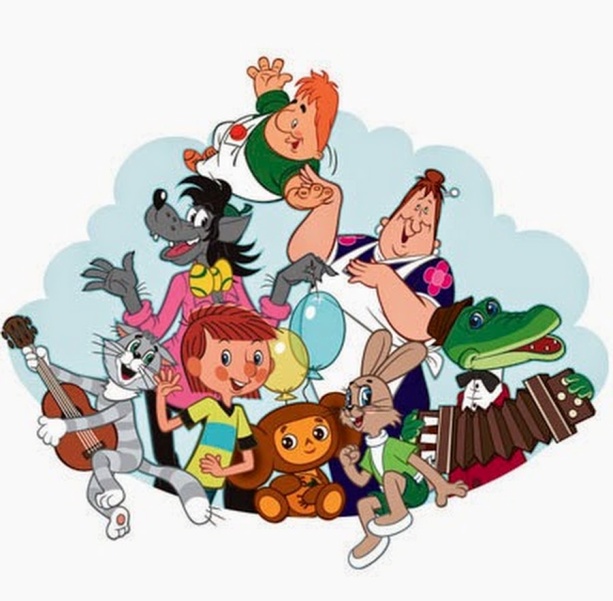 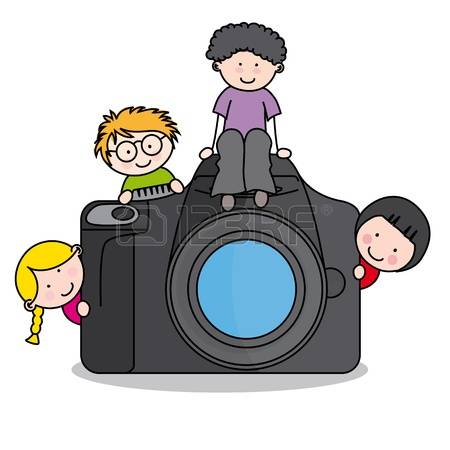 Подготовила:  воспитатель Фролова М.С.
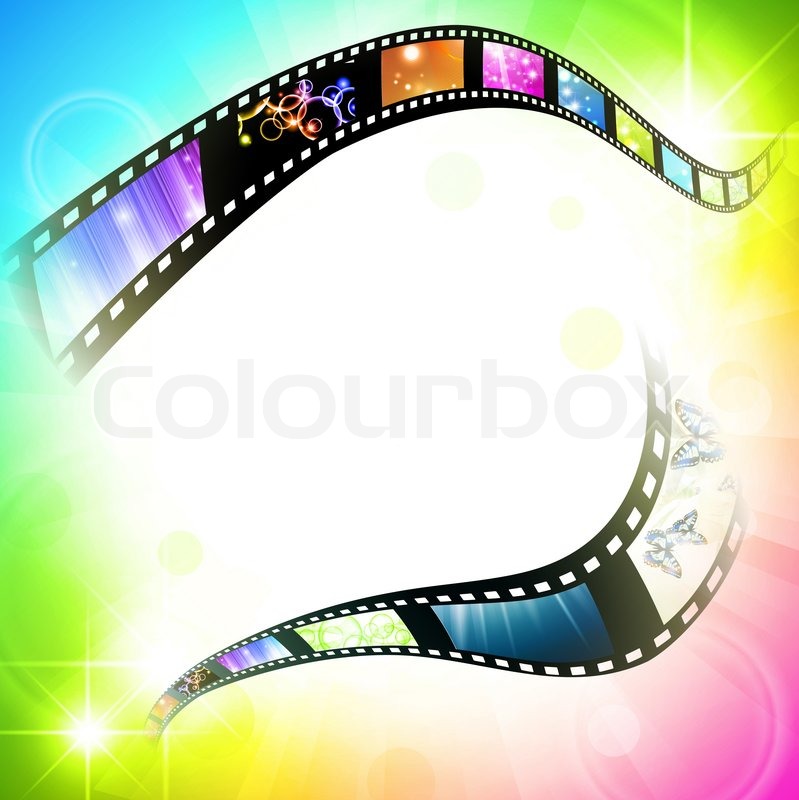 ЦЕЛЬ:

Способствовать развитию детской инициативы дошкольников средствами мультипликации
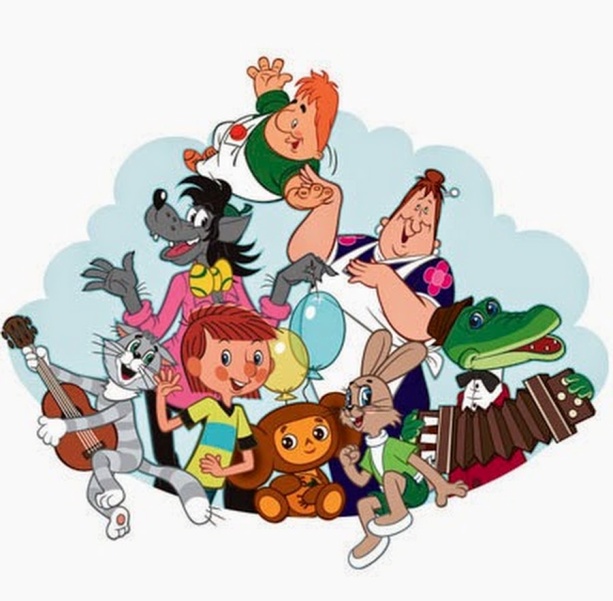 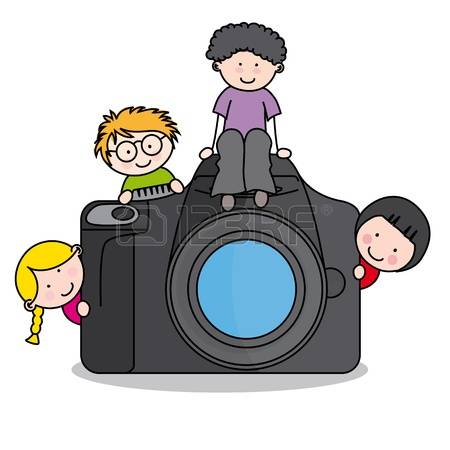 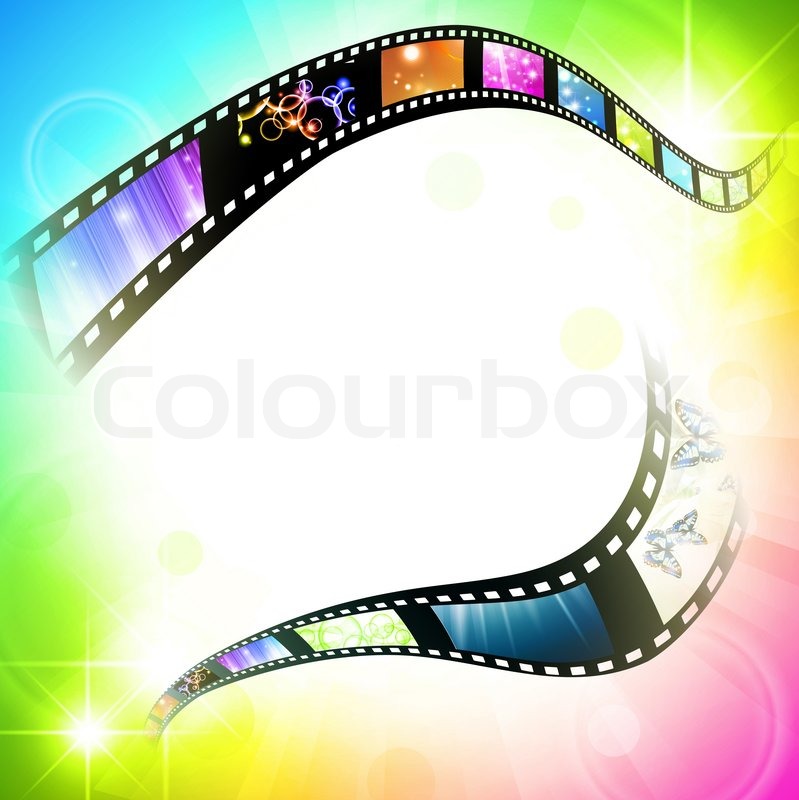 ЗАДАЧИ:
- активизировать инициативу деятельности ребенка;
- совершенствовать познавательную деятельность
- дать представление о создании мультфильма, людях разных профессий, создающих мультфильм;
- научить основам анимации, средствами лепки; 
-  развивать коммуникационные способности, творческую активность.
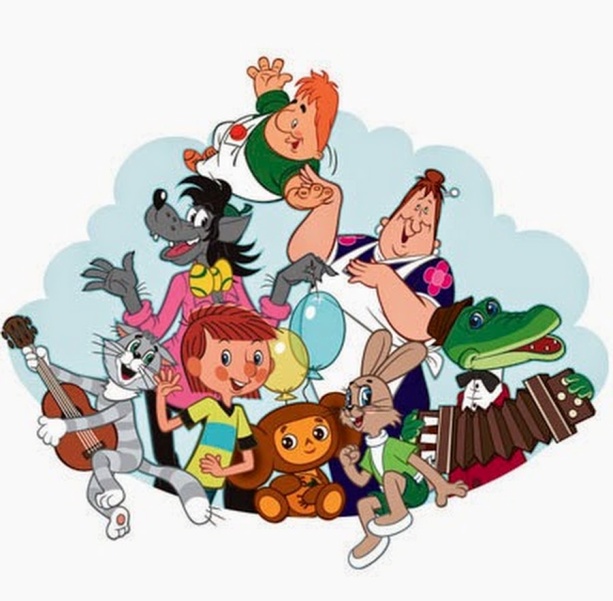 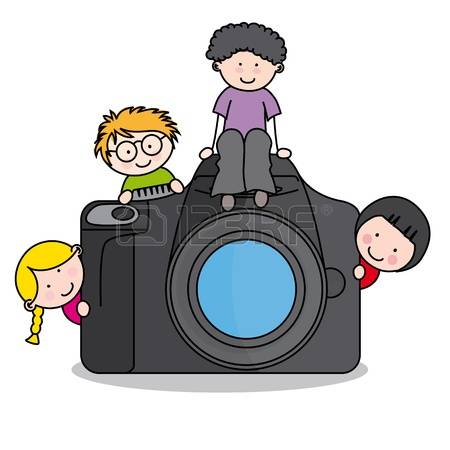 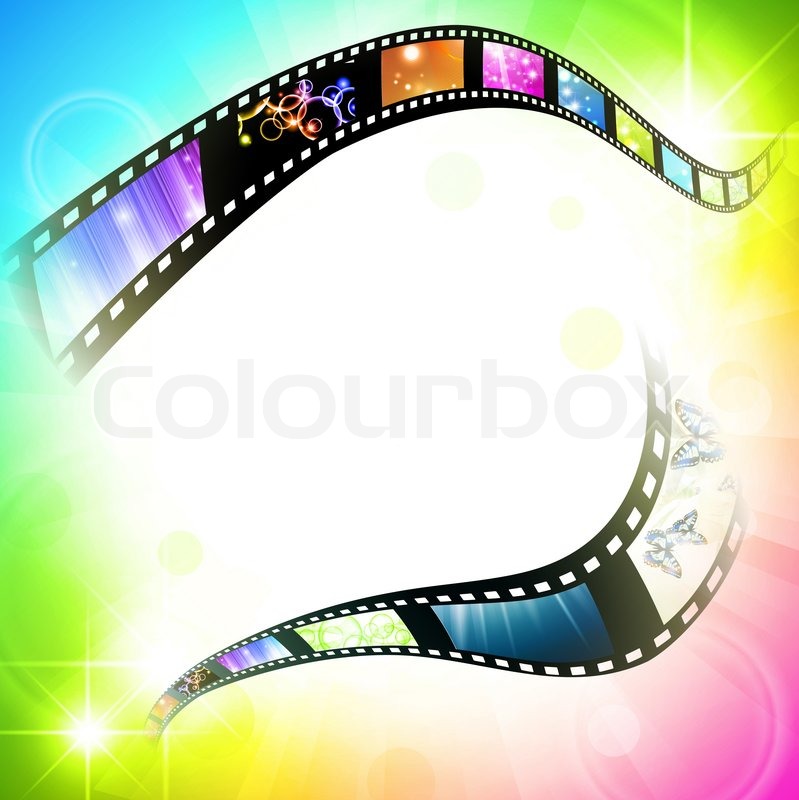 Инициатива 

это внутреннее побуждение к новым формам деятельности, руководящая роль в действиях, предложение, выдвинутое для обсуждения. Инициативность проявляется дошкольниками ярче всего в общении, игре, экспериментировании. Это важный показатель развития детского интеллекта, совершенствования всей познавательной деятельности ребенка.
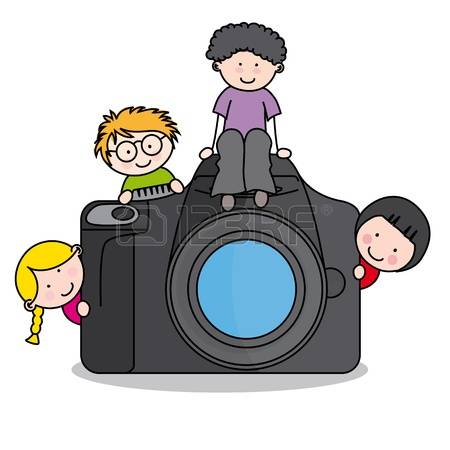 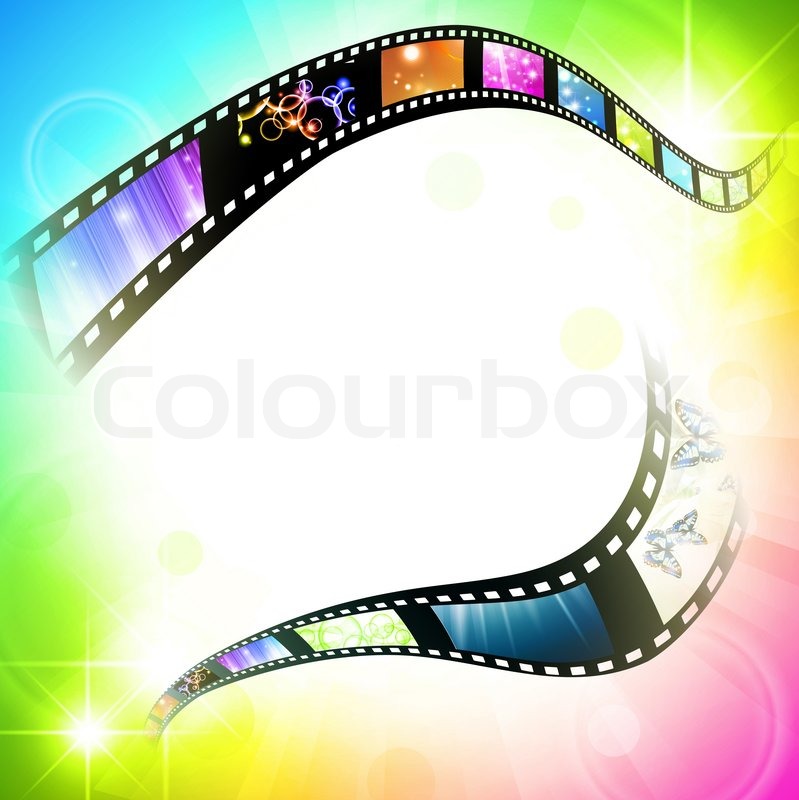 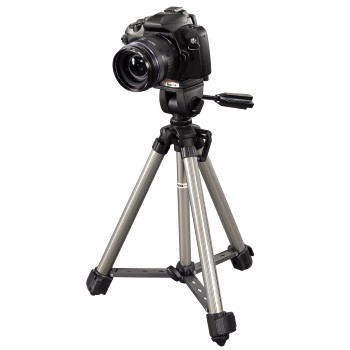 Мультипликация
Мультипликация – мощное средство, побуждающее детей дошкольного возраста к проявлению инициативы: коммуникативной, познавательной, творческой.
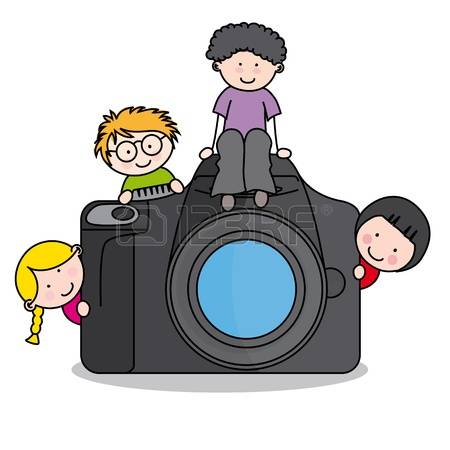 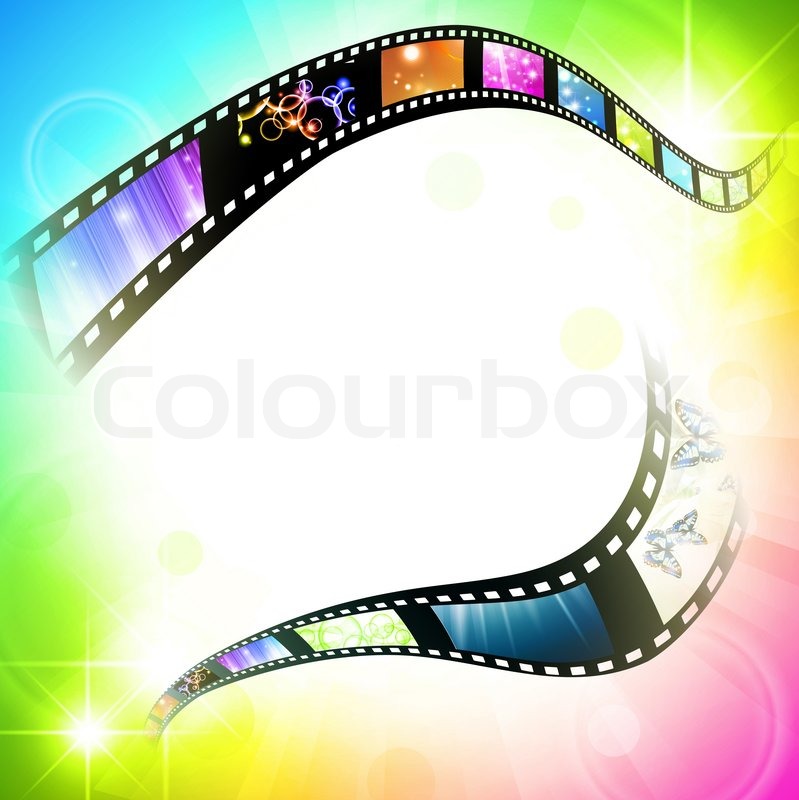 Этапы создания мультипликационного фильма:
1. Подбор или сочинение сюжета
2. Выбор техники анимации
3. Раскадровка 
4. Изготовление персонажей и декораций
5. Съемка фильма
6. Звуковое оформление
7. Монтаж
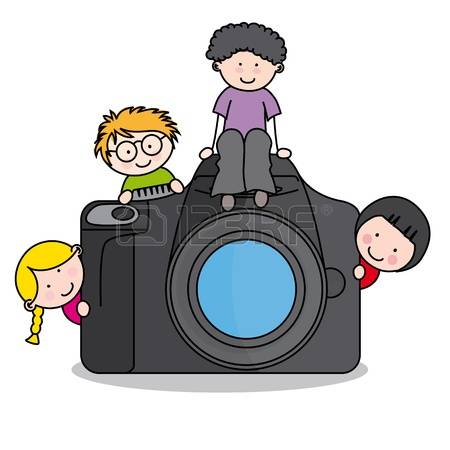 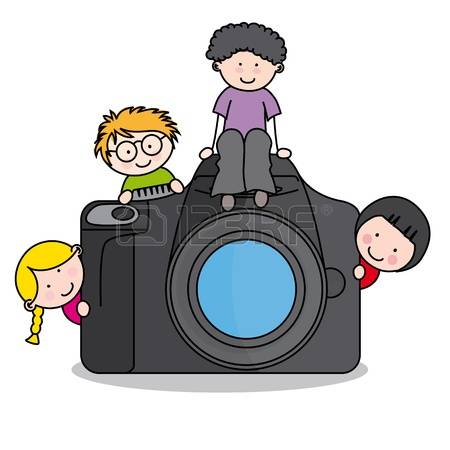 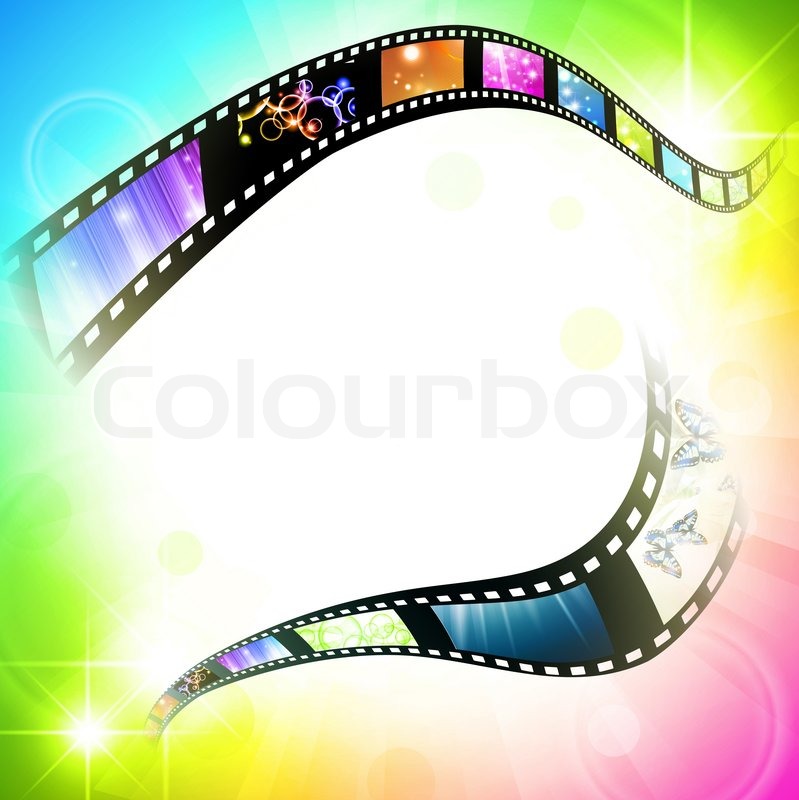 Подбор сюжета и выбор техники анимации
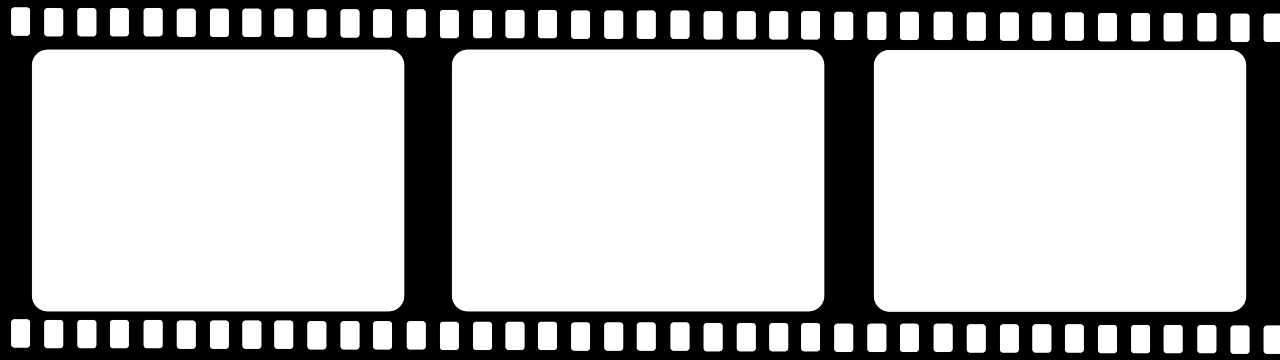 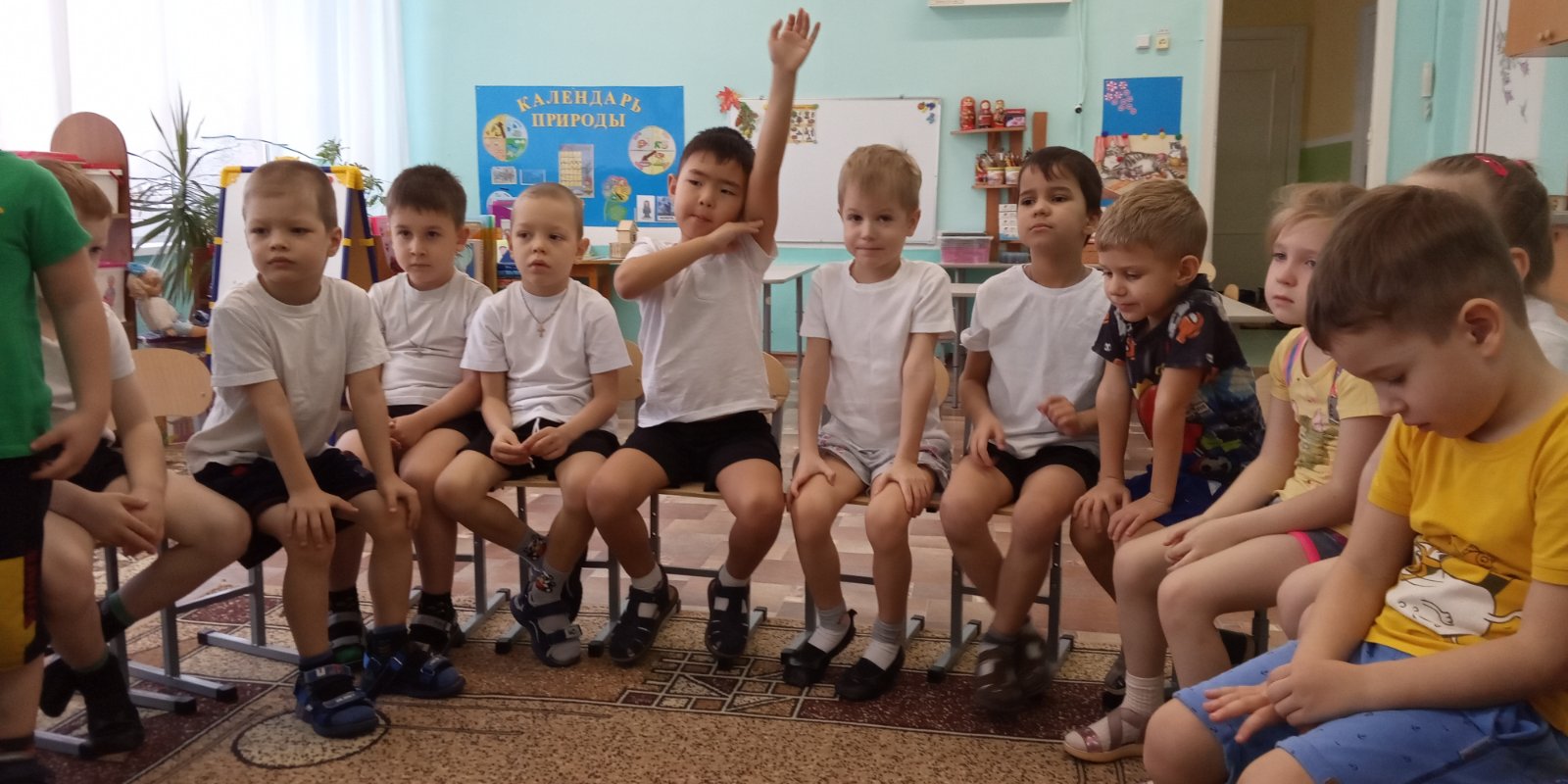 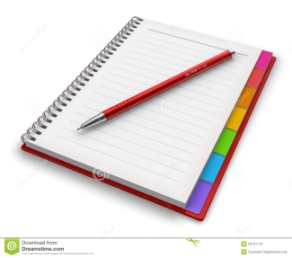 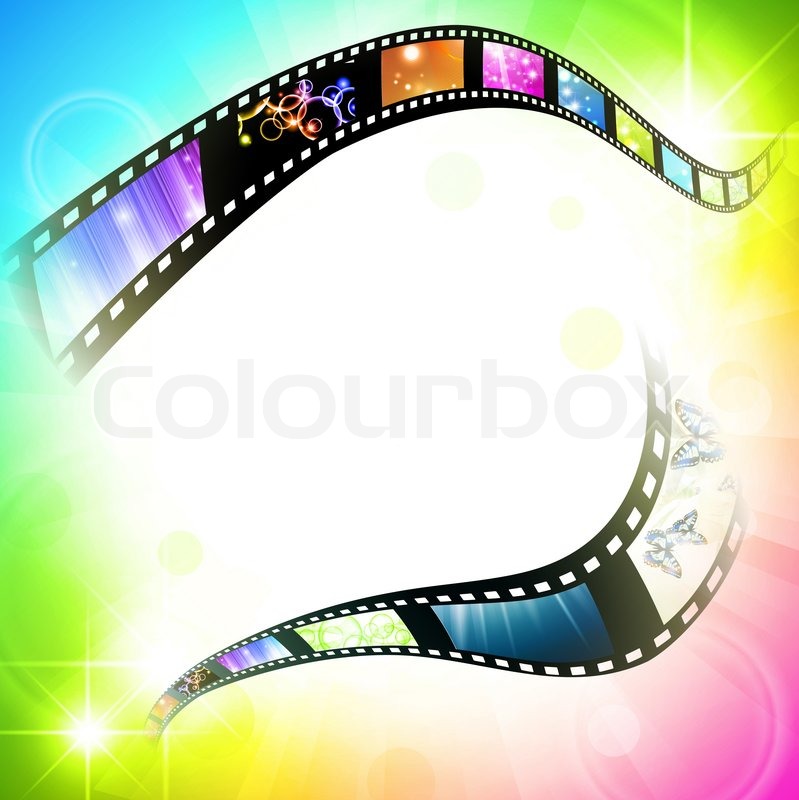 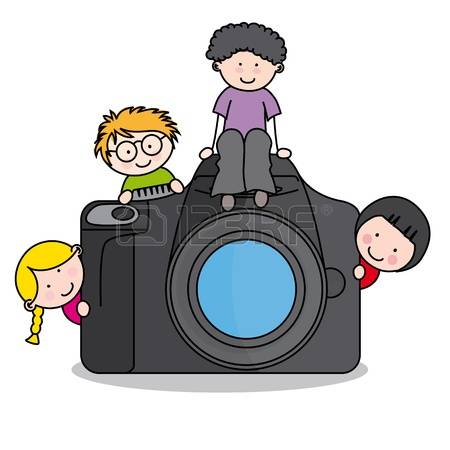 Раскадровка
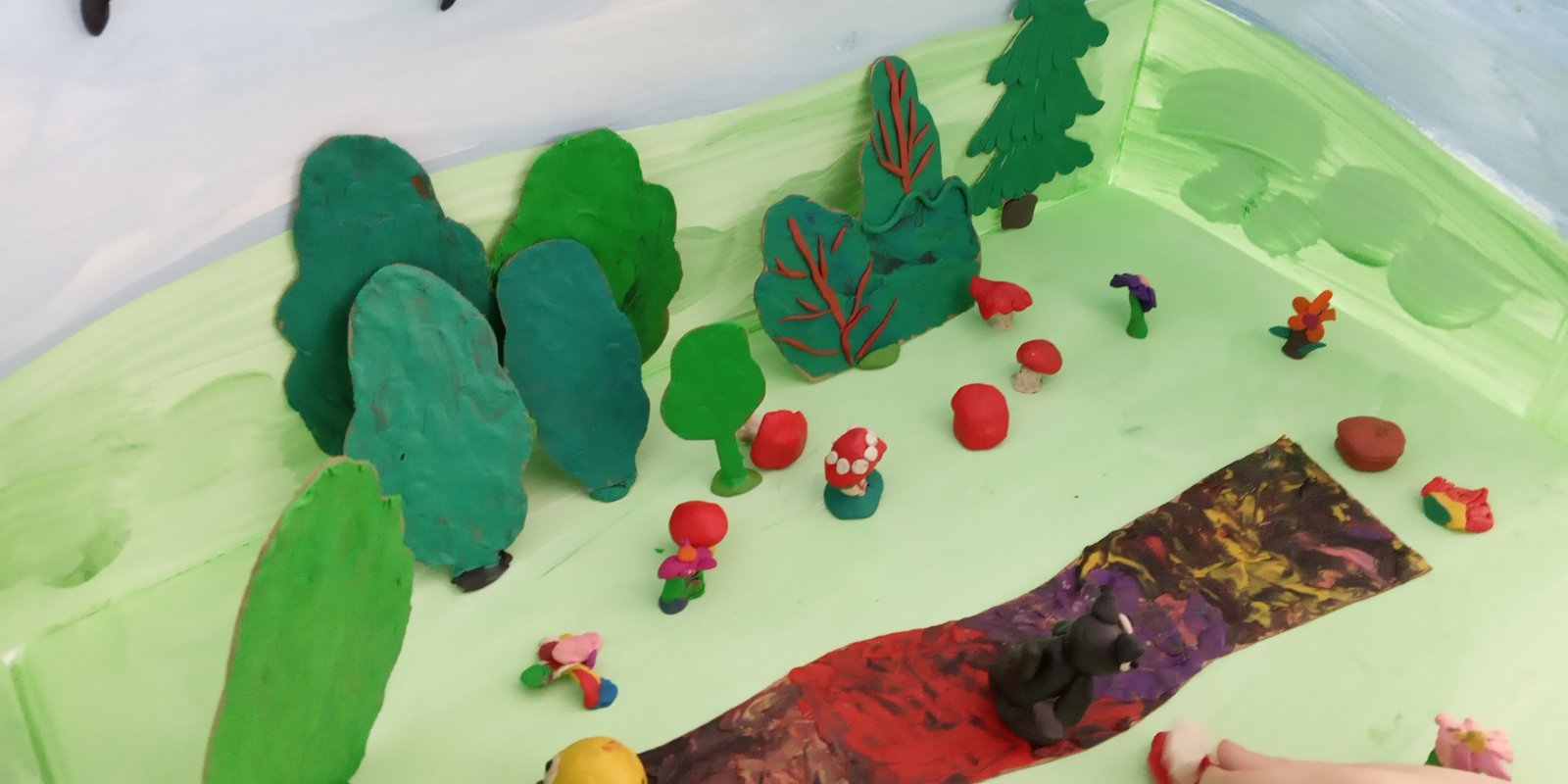 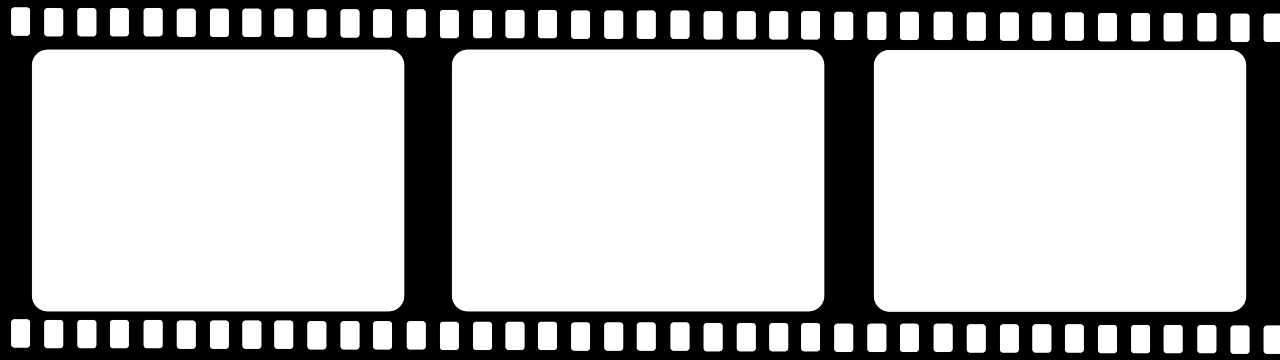 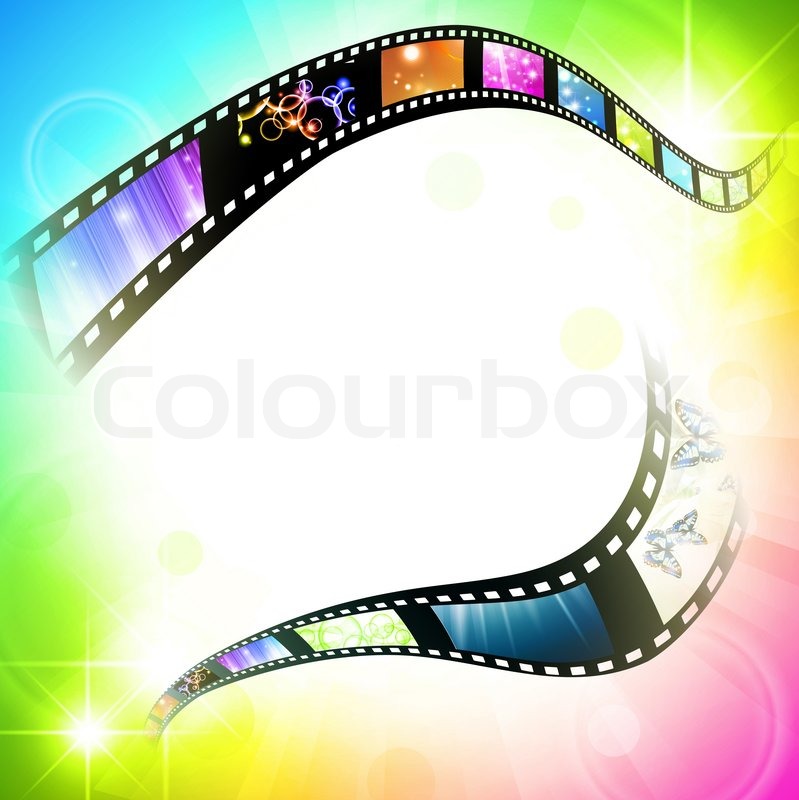 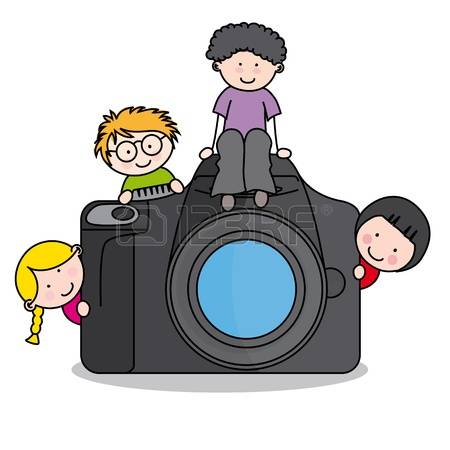 Создание персонажей, фона и декораций
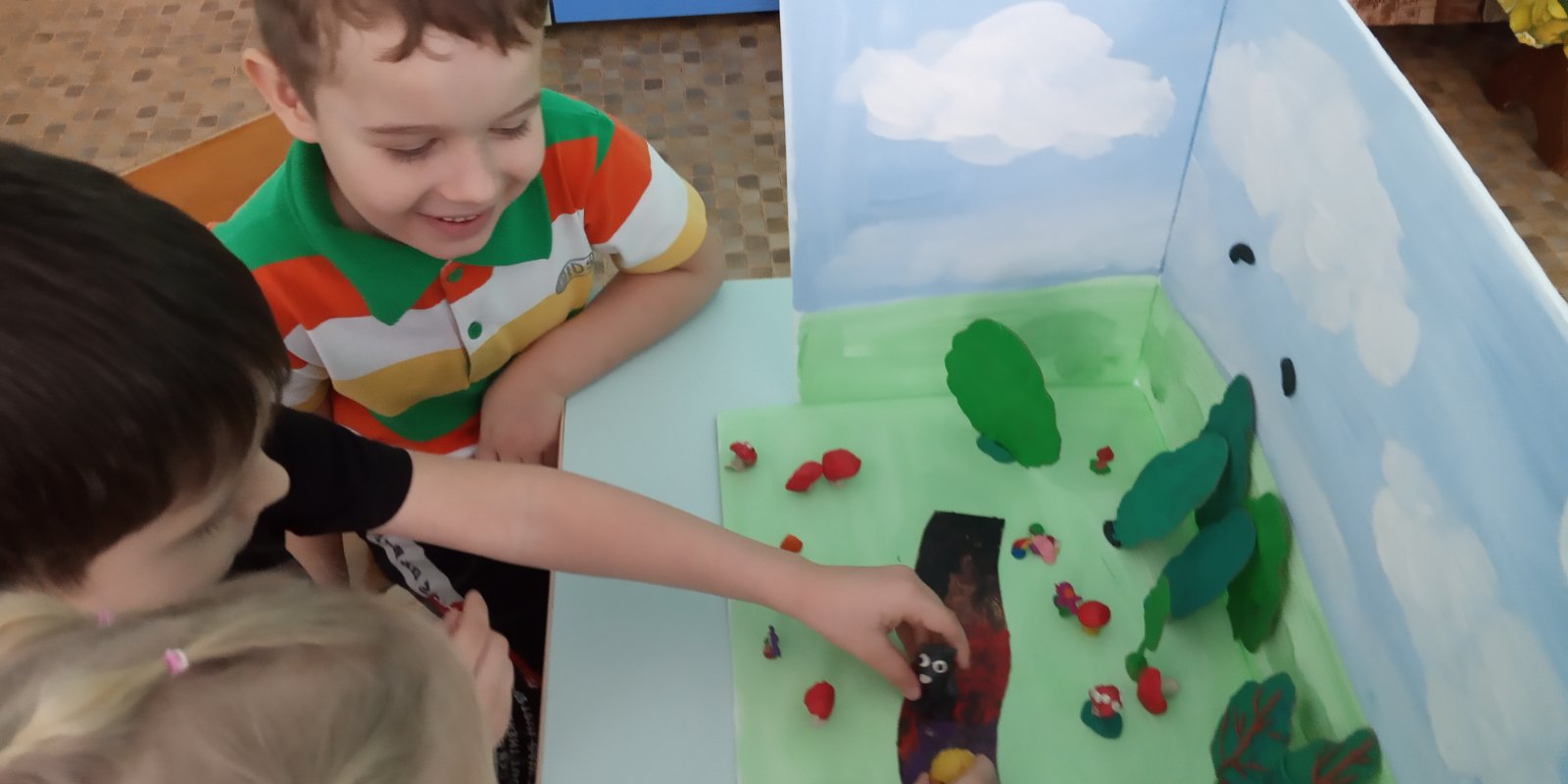 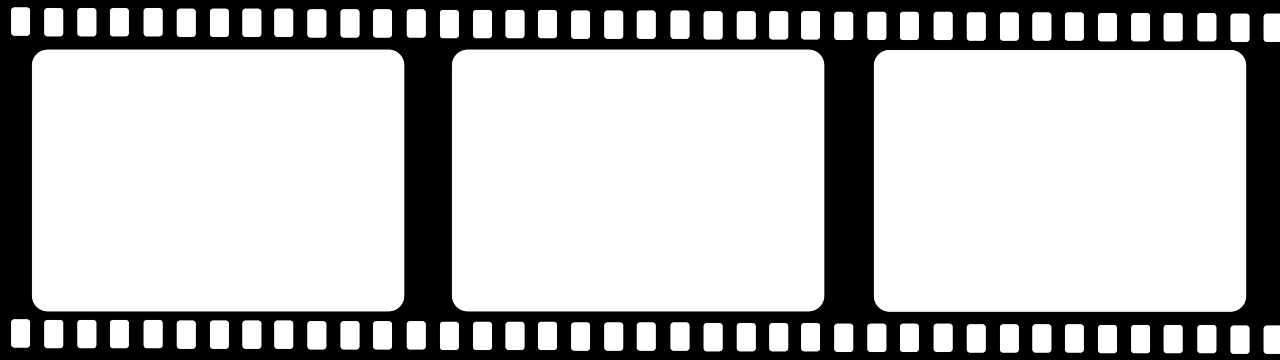 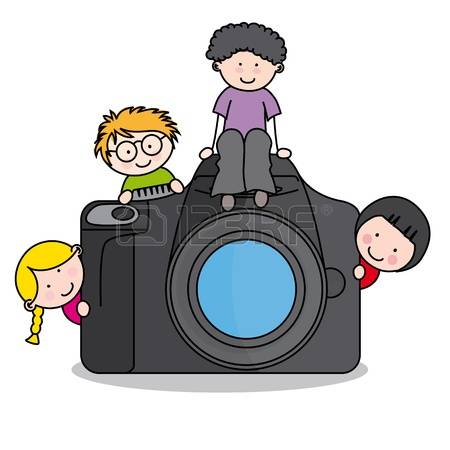 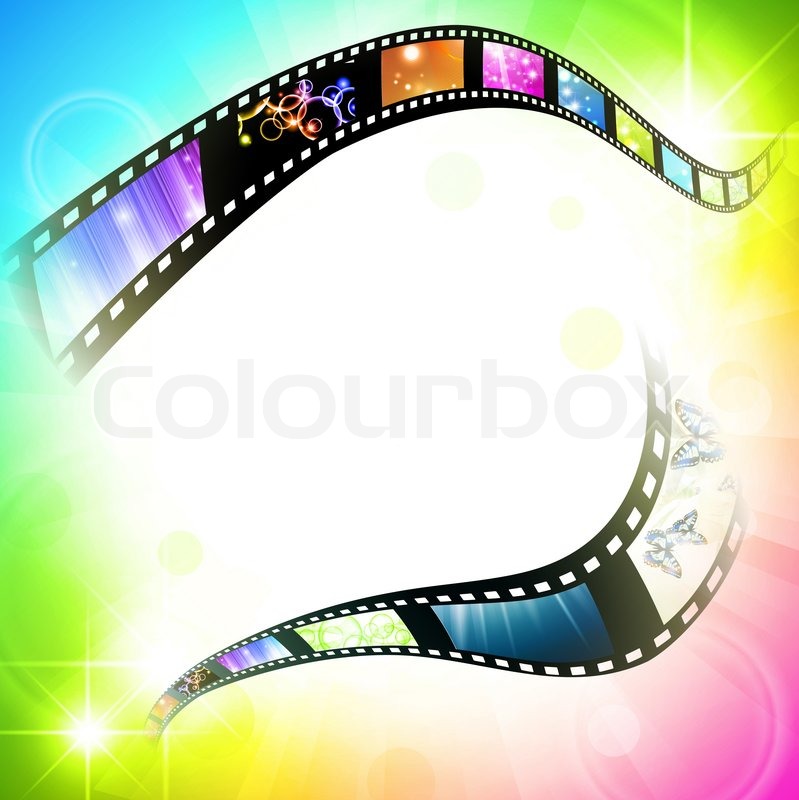 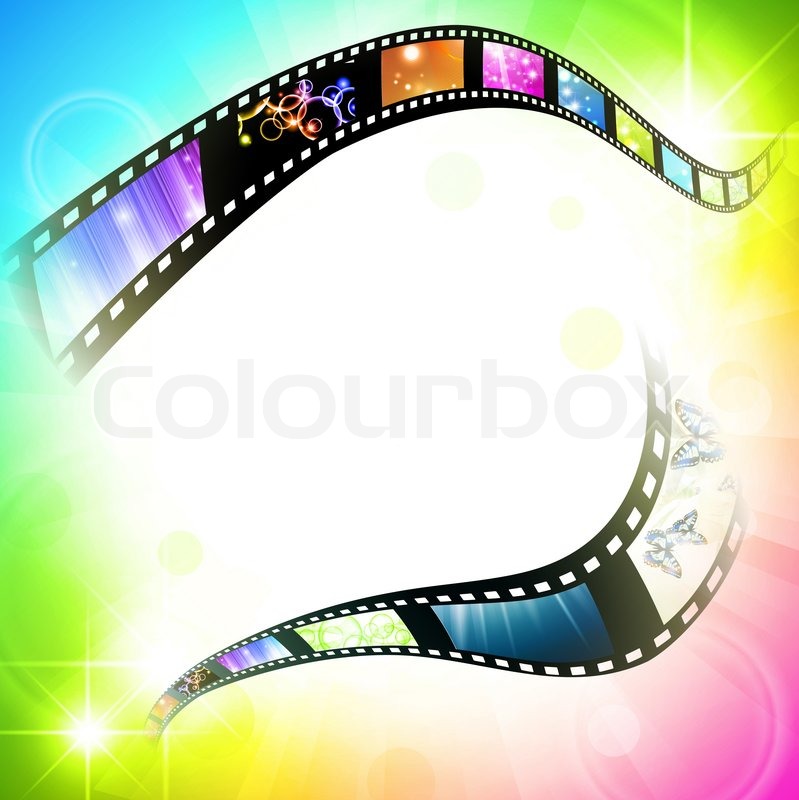 Съемка мультфильма и озвучивание
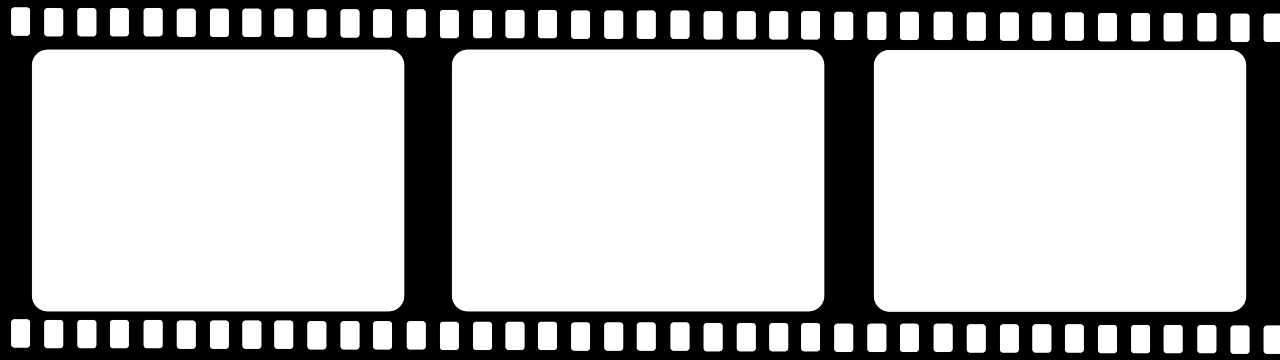 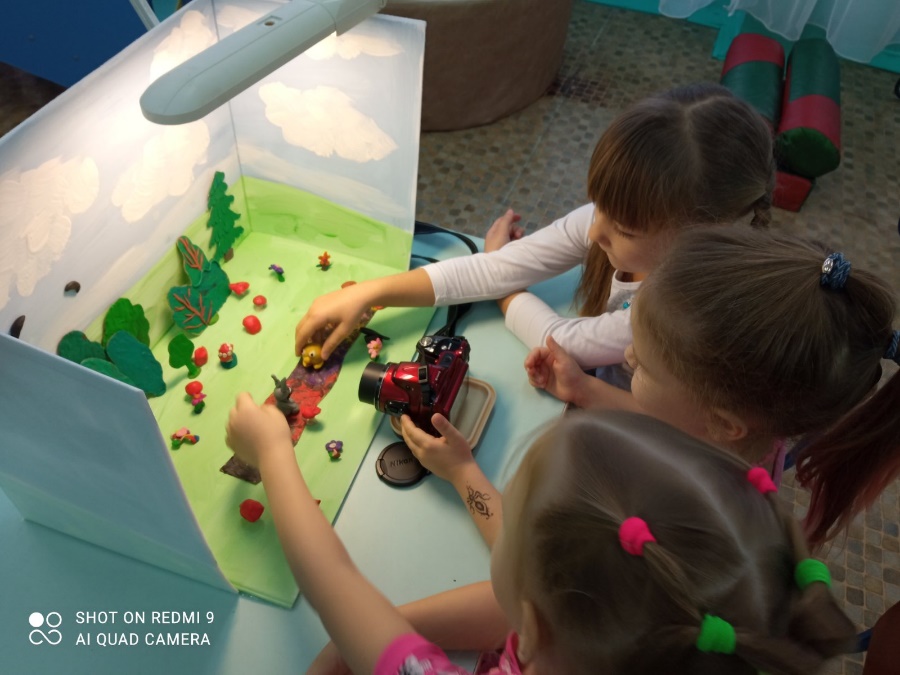 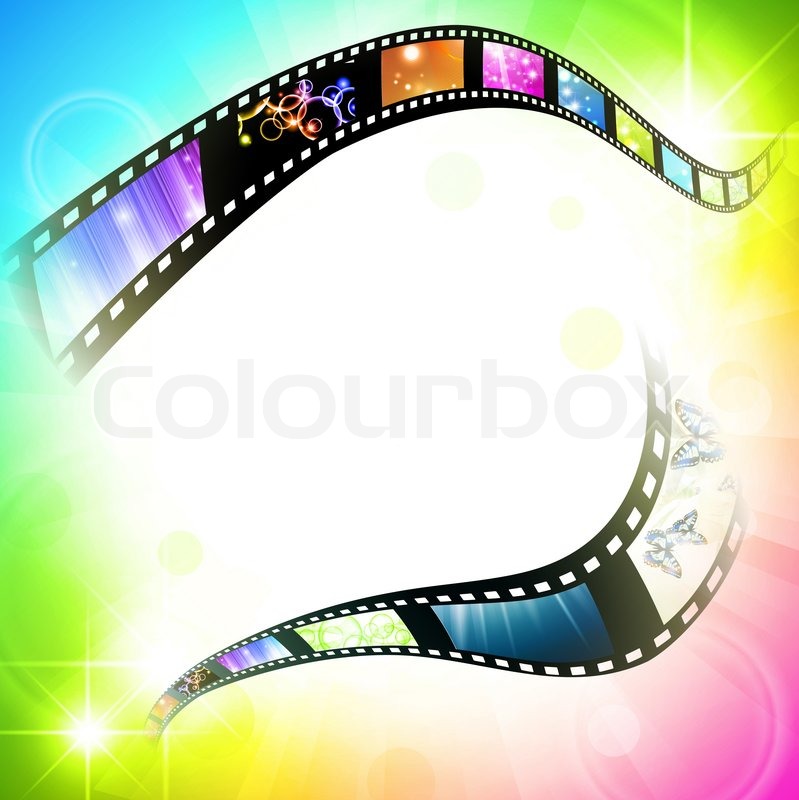 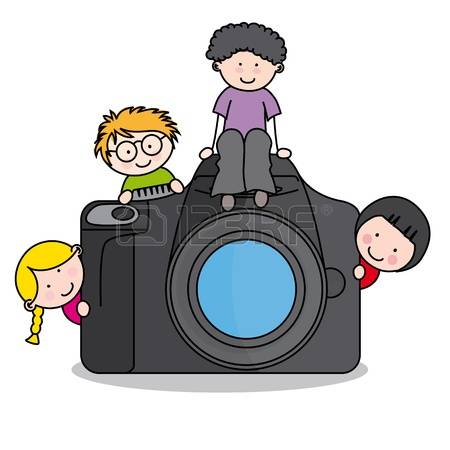 Монтаж и презентация мультфильма
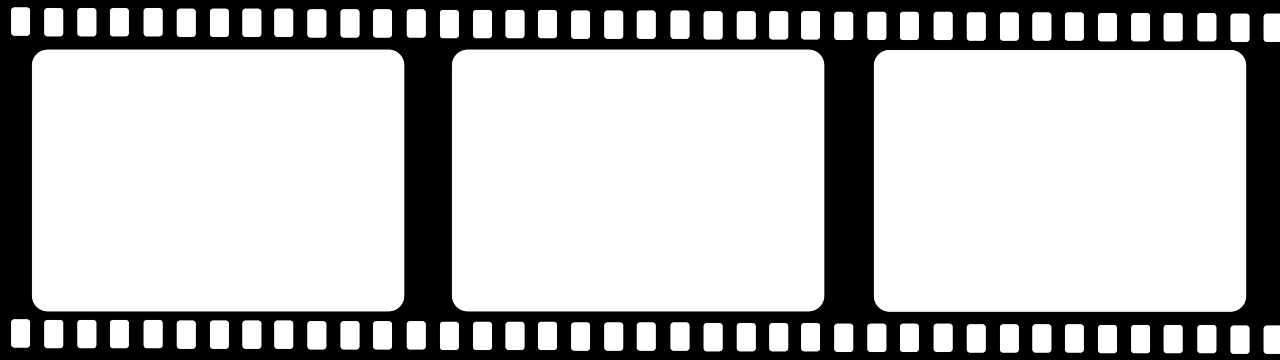 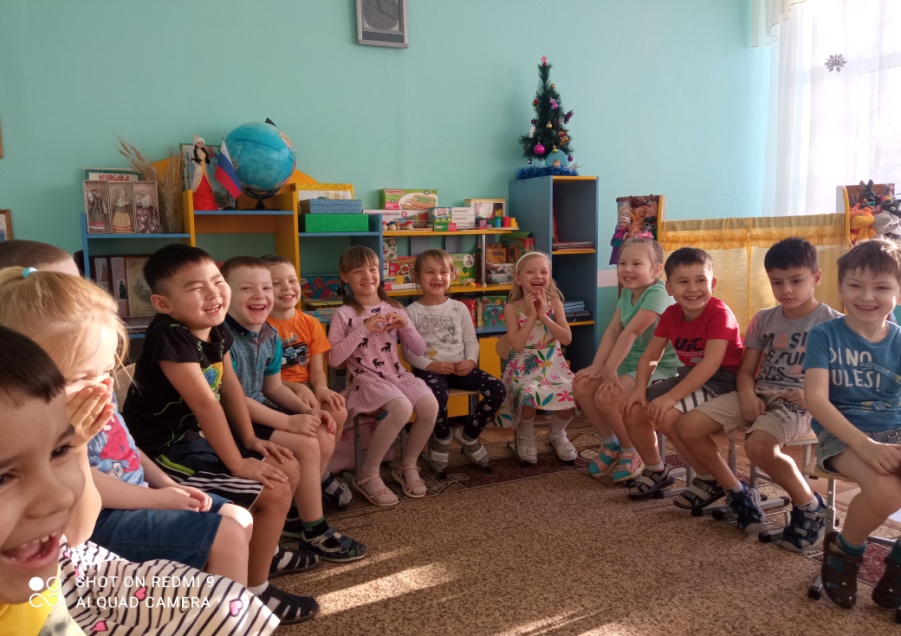 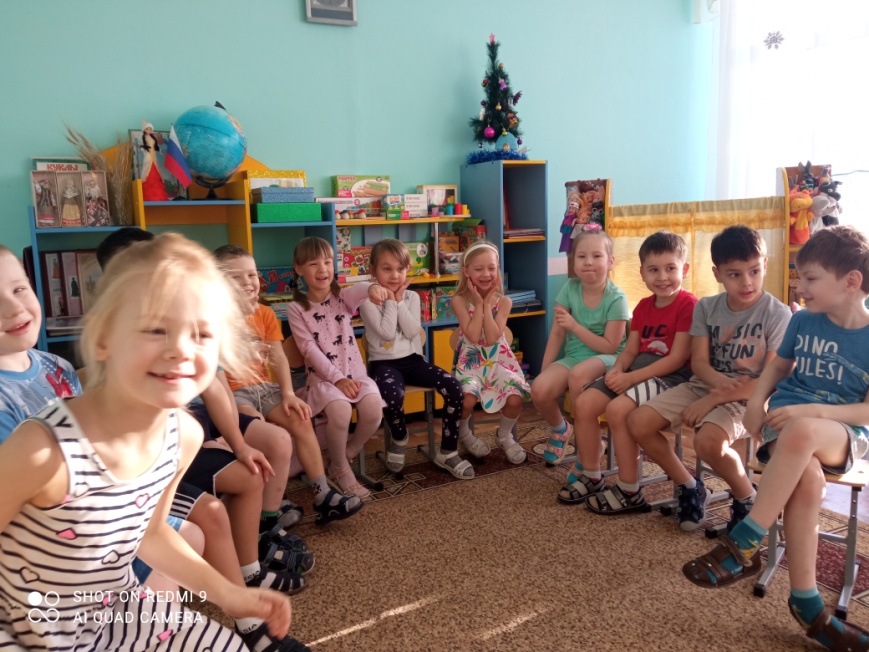 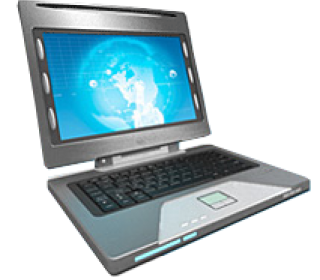 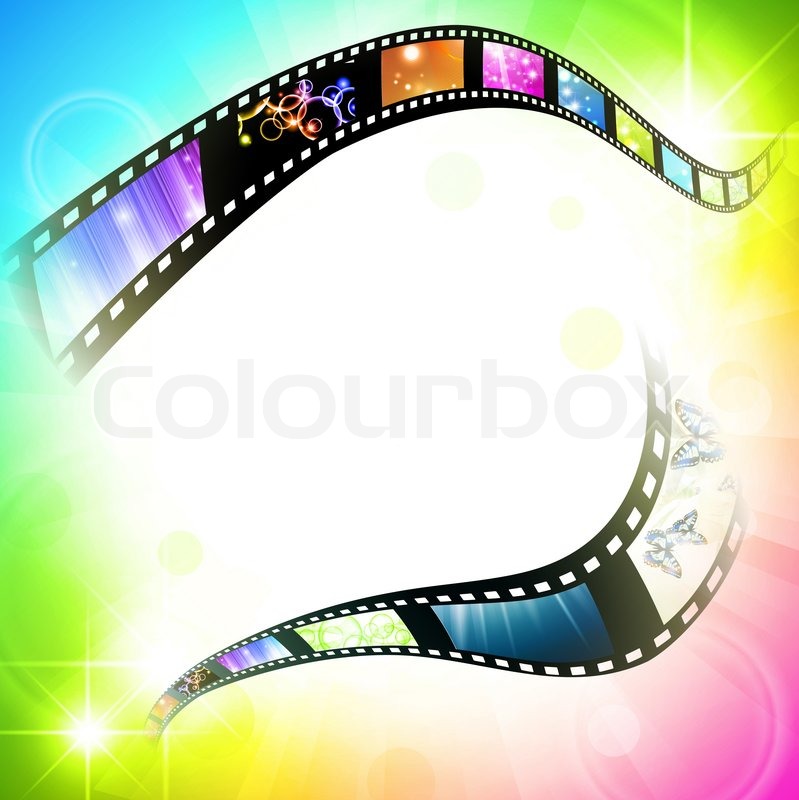 Развитие детской инициативы
при создании мультфильма
Создание мультфильма – это многогранный процесс, предоставляющий возможность всестороннего развития ребенка как создателя нового вида развития детской инициативы. Продолжая жить в мире детства, но приобретая взрослые профессиональные навыки, дети реализуют все свои творческие замыслы..
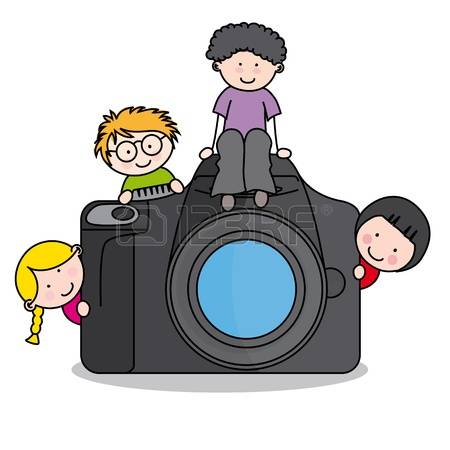 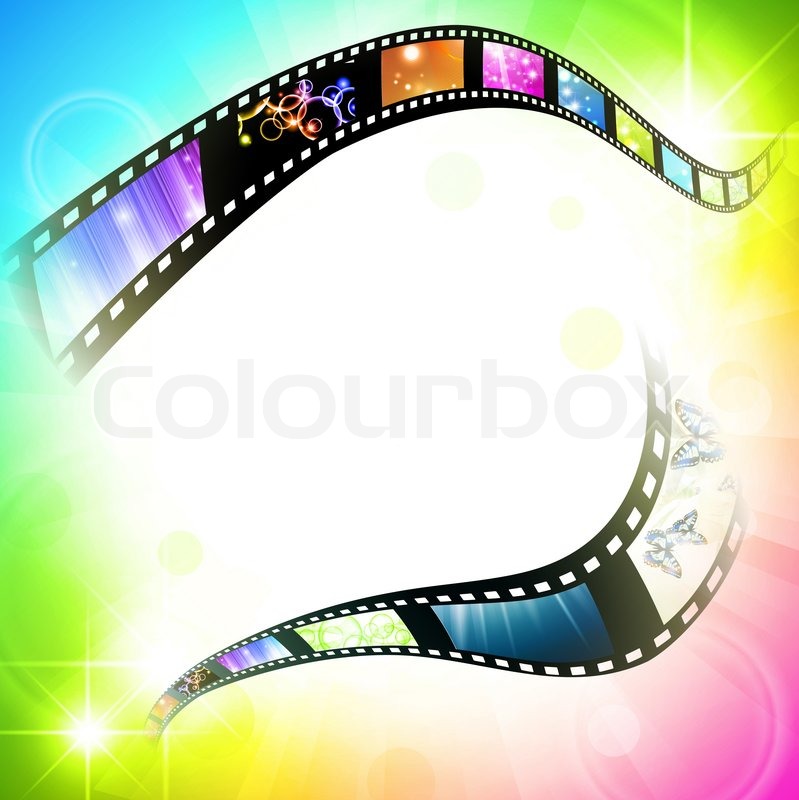 ТВОРЧЕСКИХ УСПЕХОВ!
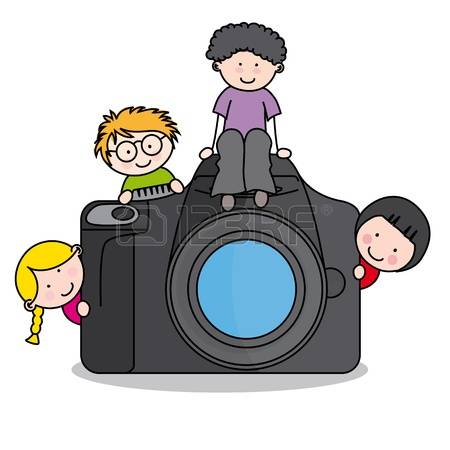